Life at the Turn of the 20th Century:
New Immigrants
Main Idea
A new wave of immigrants came to the United States in the late 1800s, settling in cities and troubling some native-born Americans.
The Old Immigrants
1800-1900: 10 million immigrants
 	Northern and Western Europe
 	Mostly Protestant Christians
 	Cultures similar to the original settlers
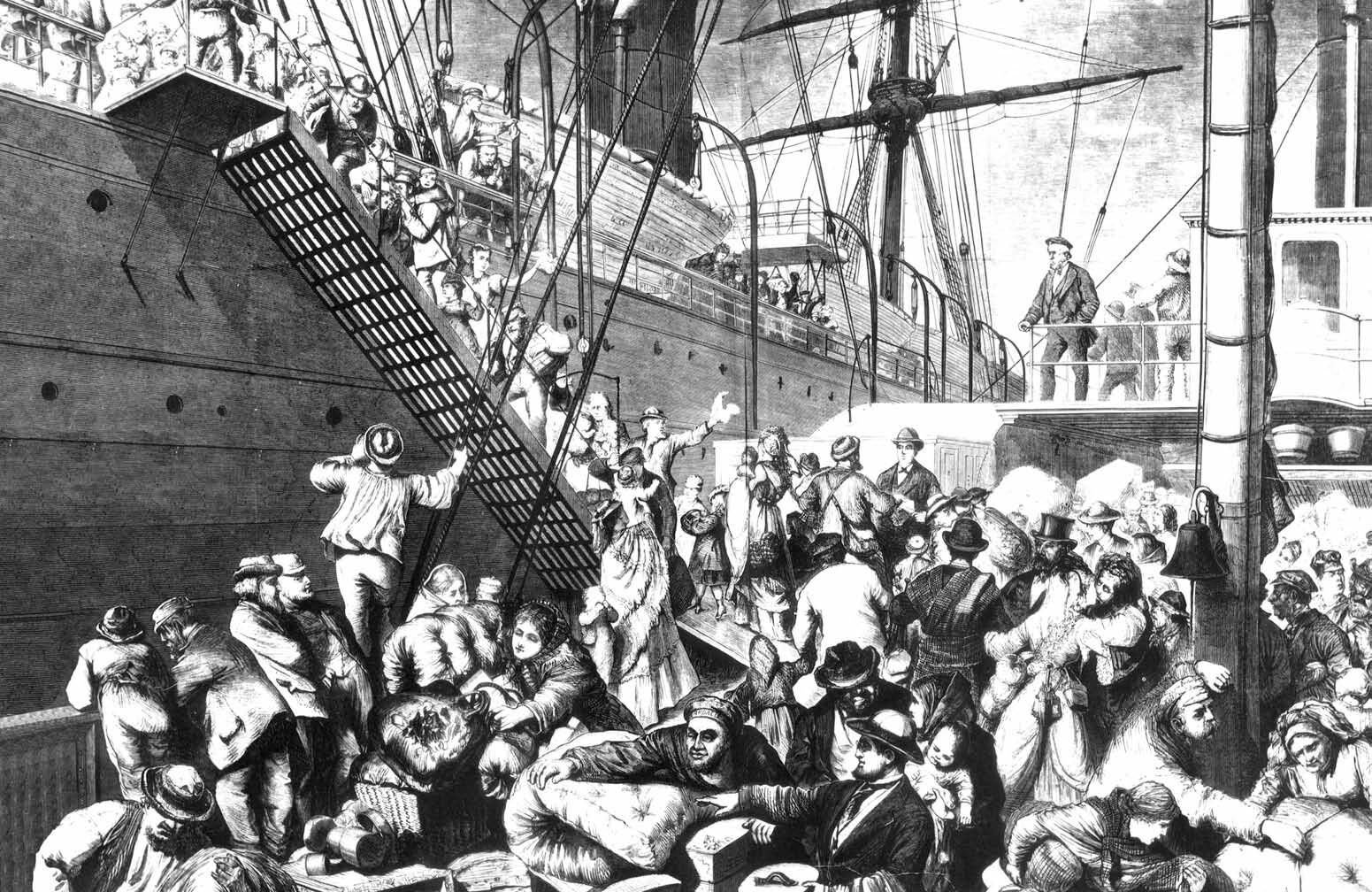 The New Immigrants
1880 to 1910: 18 million 
 	Southern and Eastern Europe 
 	Roman Catholics, Orthodox Christians, and Jews
 	Smaller numbers came from East Asia
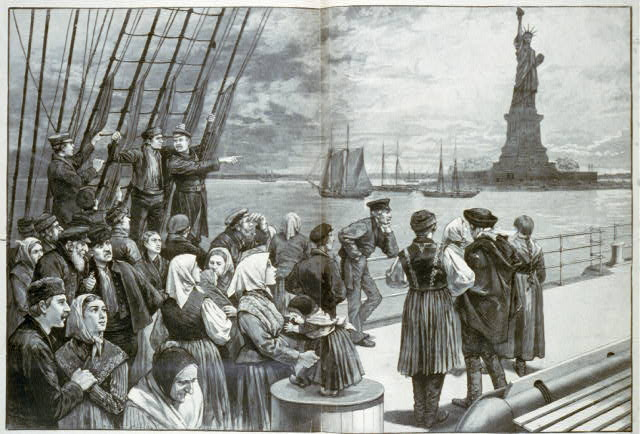 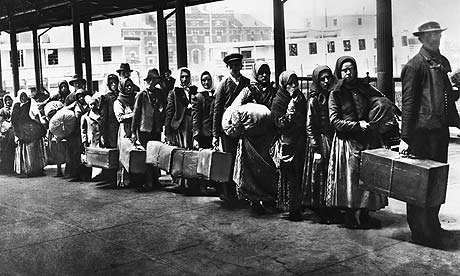 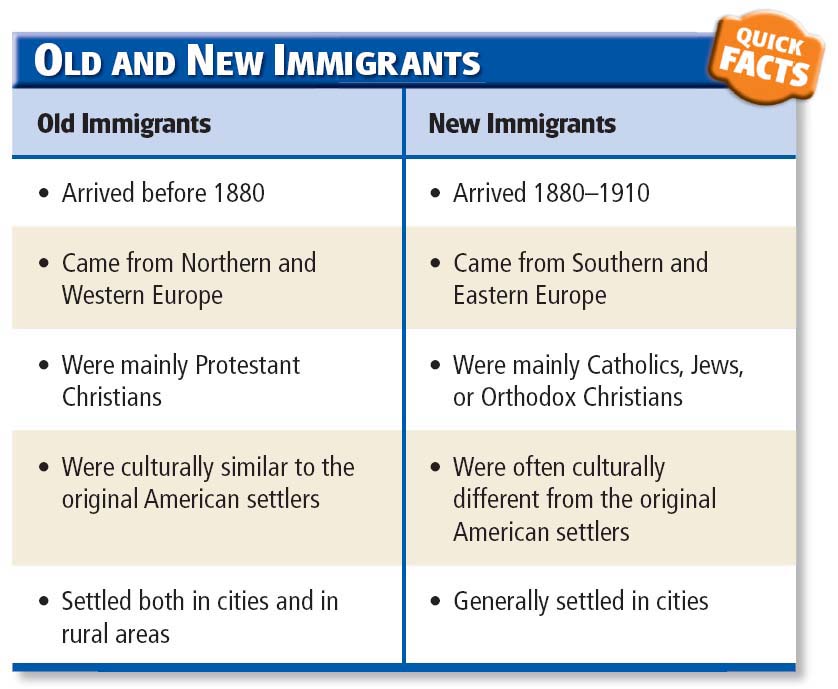 Coming to America
The decision to come involved the entire family 
 They had to pass an inspection to board 
 Provide identification
 Background check
 Prove they had some money 
 Medical examination
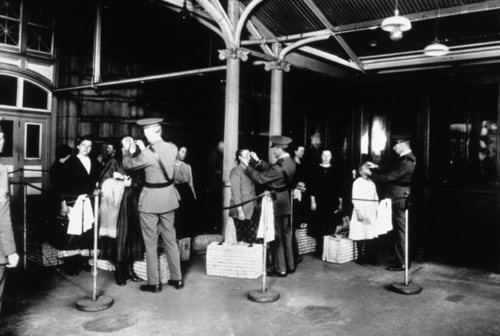 Coming to America
Ellis Island*
 NYC harbor
 1892 – Opened as an immigration station
 112 million immigrants 
 Had to pass inspection before allowed to enter
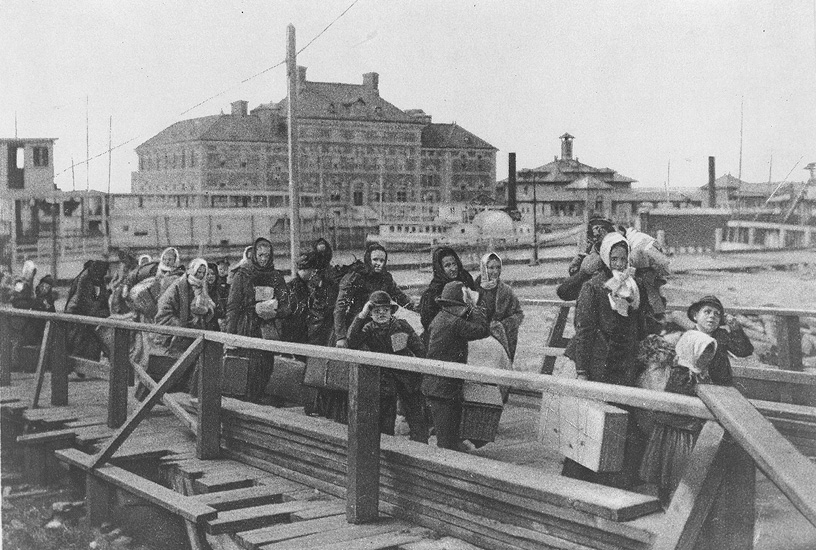 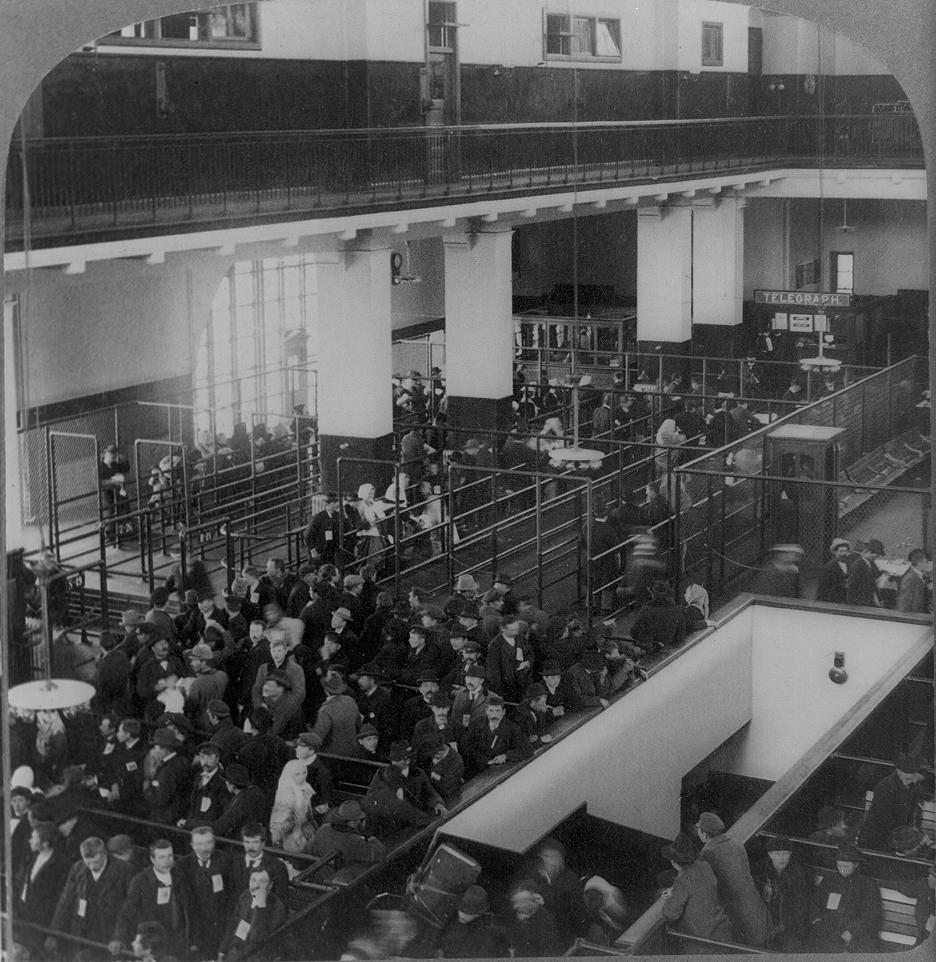 Coming to America
Angel Island
San Francisco
Many Chinese immigrants were detained  
Prison-like conditions while awaiting a ruling
Poverty and discrimination awaited many newcomers
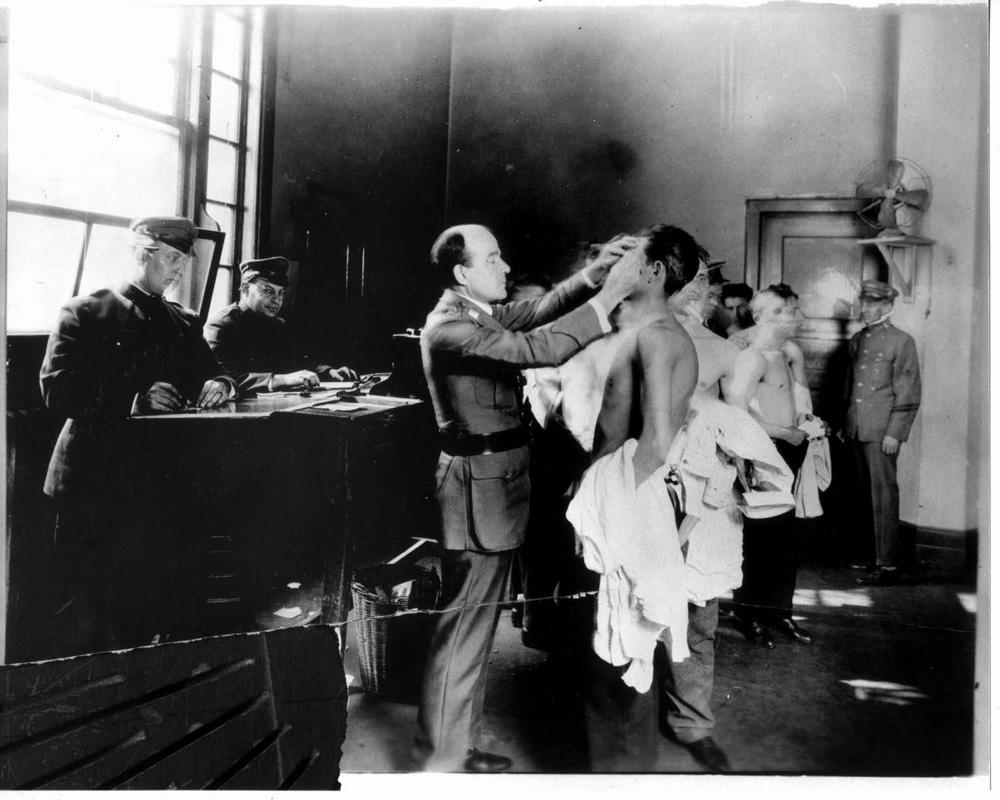 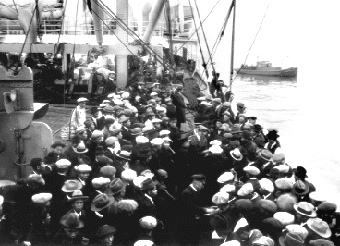 Building Urban Communities
Most settled in crowded cities
Took low-paying, unskilled jobs
Many lived in poor housing in slums
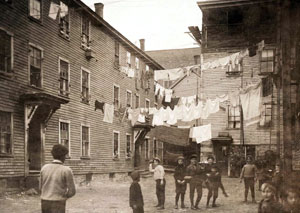 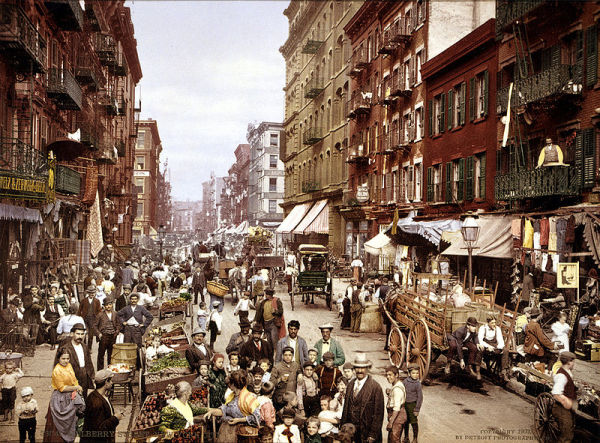 Building Urban Communities
Immigrants settled near others from their homeland 
Cities became a patchwork of ethnic clusters
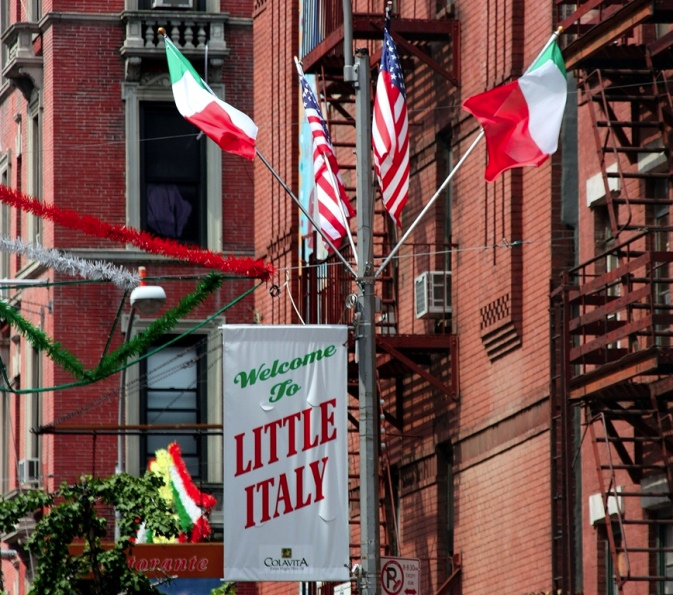 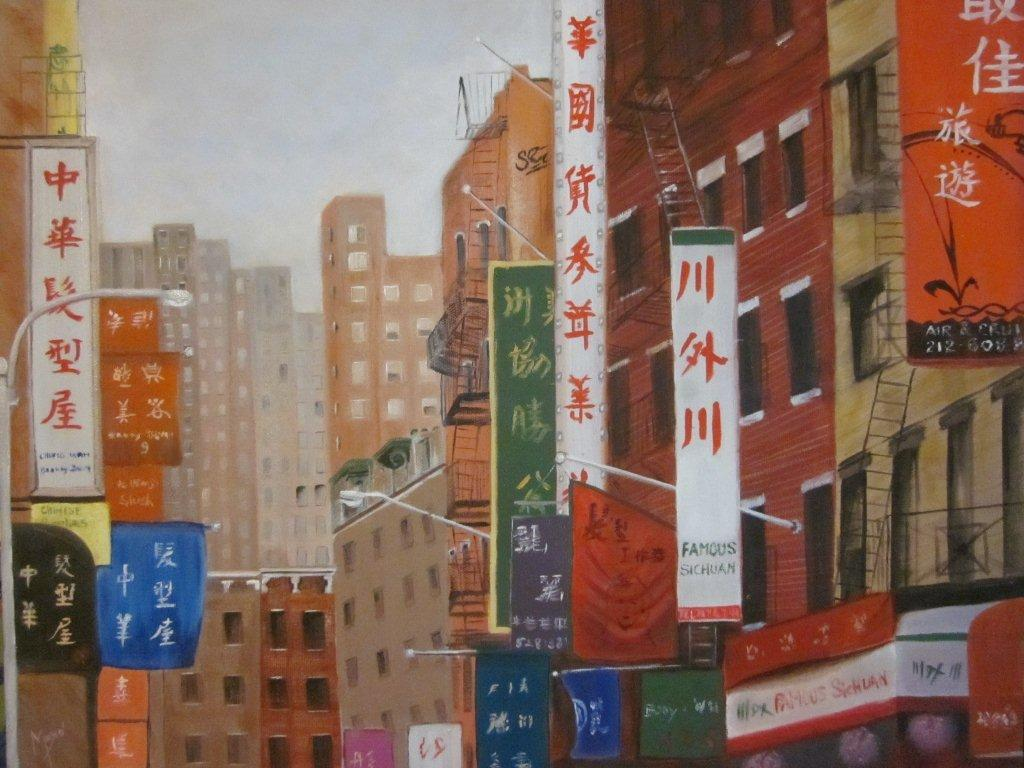 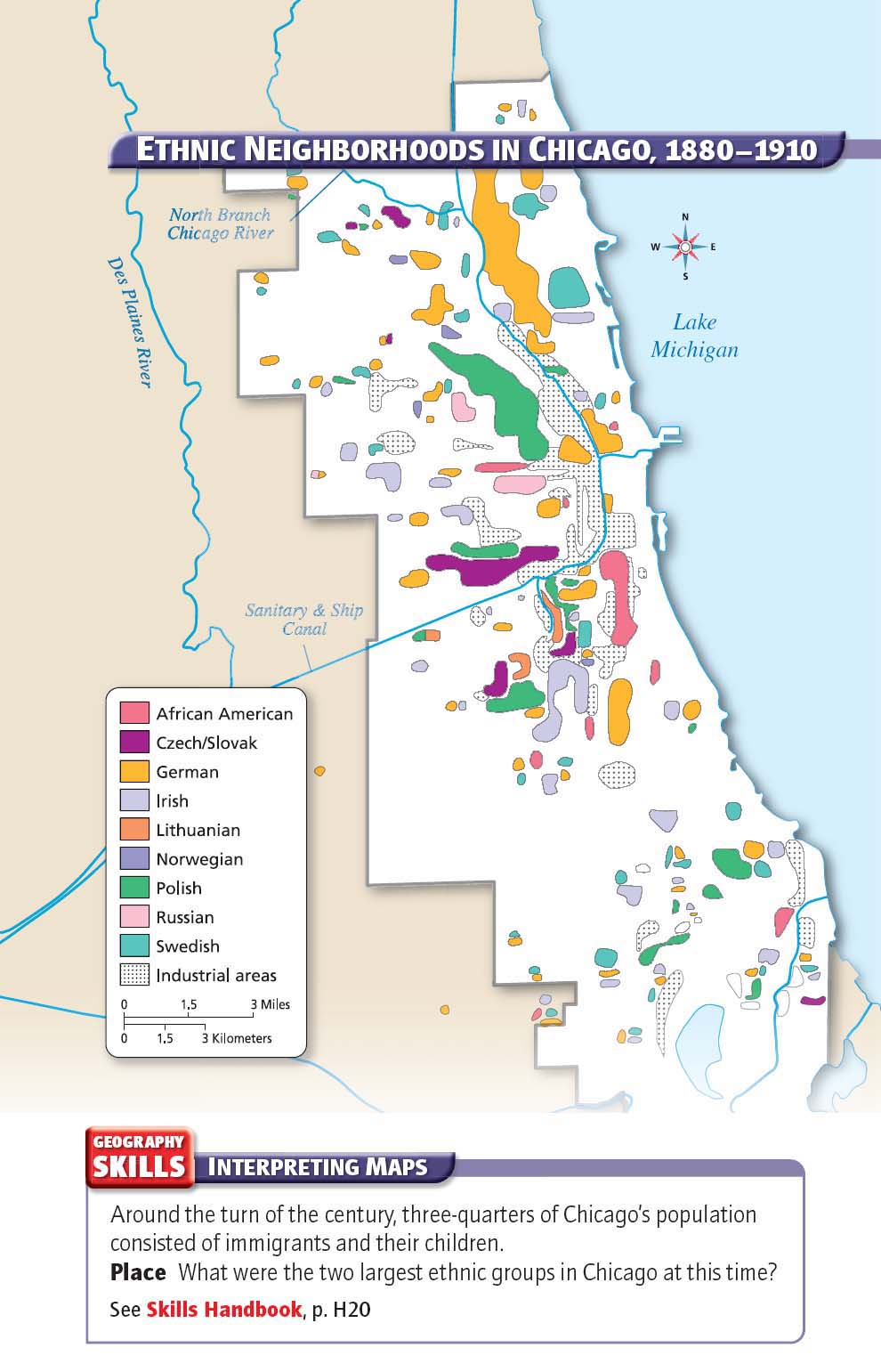 Building Urban Communities
Benevolent societies
Aid organizations to help new immigrants 
Obtain jobs 
Health care
Education
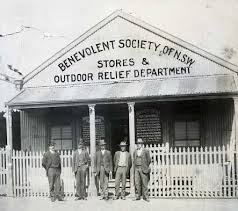 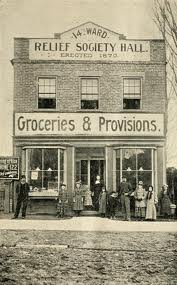 Nativists Respond
Nativists 
Americans who opposed immigration
Believed that they brought crime and poverty 
Accepted jobs for lower wages 
Wanted to close America’s doors to immigration
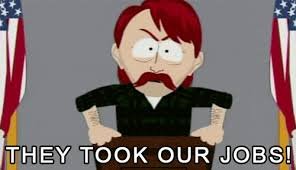 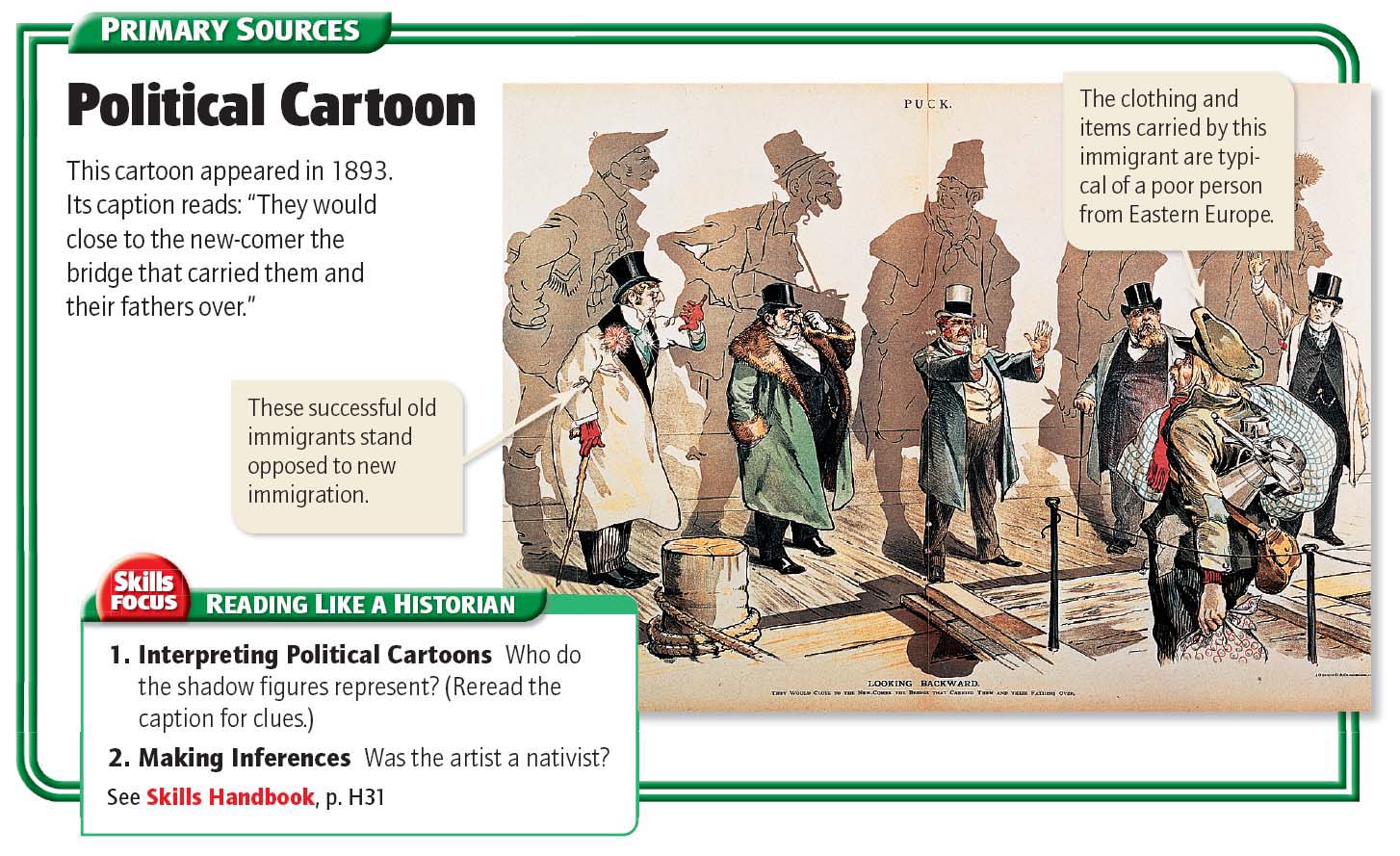 Limiting Chinese Immigration
Chinese workers were tolerated during good times, but with a worsening economy 


Chinese workers were not allowed state jobs
Local governments could ban them from communities or restrict them to certain areas
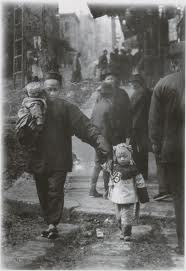 Limiting Chinese Immigration
1882 - Chinese Exclusion Act
Banned Chinese immigration for 10 years
None of the Chinese in the U.S. would be allowed citizenship
Renewed in 1892
Chinese immigration was banned indefinitely in 1902
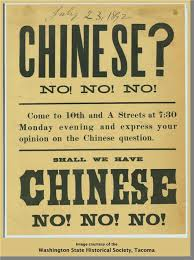 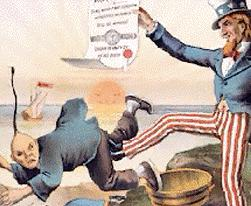 Limiting Japanese Immigration
Japanese students in San Francisco were segregated 
 Gentlemen’s Agreement 
 Theodore Roosevelt negotiated with Japan: 
 No unskilled workers from Japan
 Japanese children could attend schools with other children
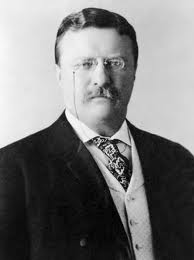 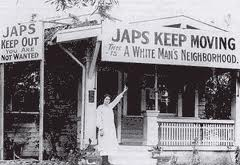 Other Immigrants
Nativists opposed immigration from Southern and Eastern Europe
Claimed these folks were poor, illiterate, and non-Protestant and could not blend into American society
 Literacy tests 
Some did support Americanization
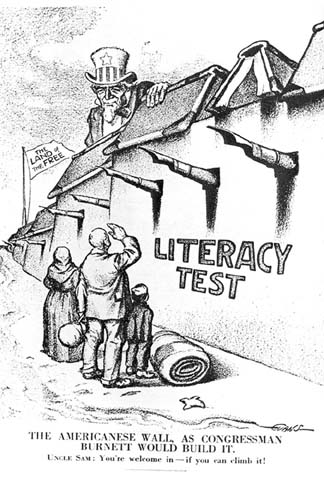 Life at the Turn of the 20th Century:
Urban Life
Main Idea
In cities in the late 1800s, people in the upper, middle, and lower classes lived different kinds of lives because of their different economic situations.
American Cities Change
Before industrialization:
Cities had no tall buildings 
Most people lived within distance of their work, schools, shops, and churches
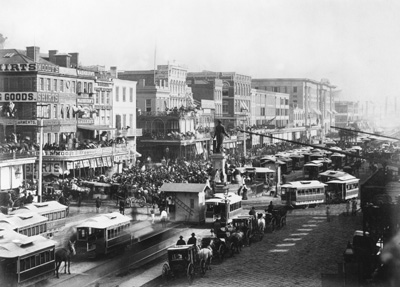 American Cities Change
In the late 1880s, they ran out of room and started to build up 
Steel frames 
Elisha Otis’s safety elevator 
Mass transit
People moved father away from the city
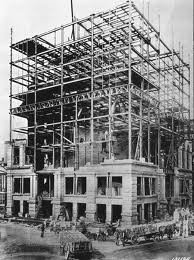 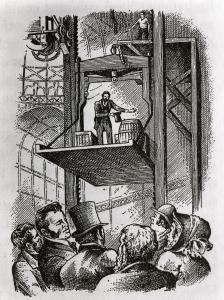 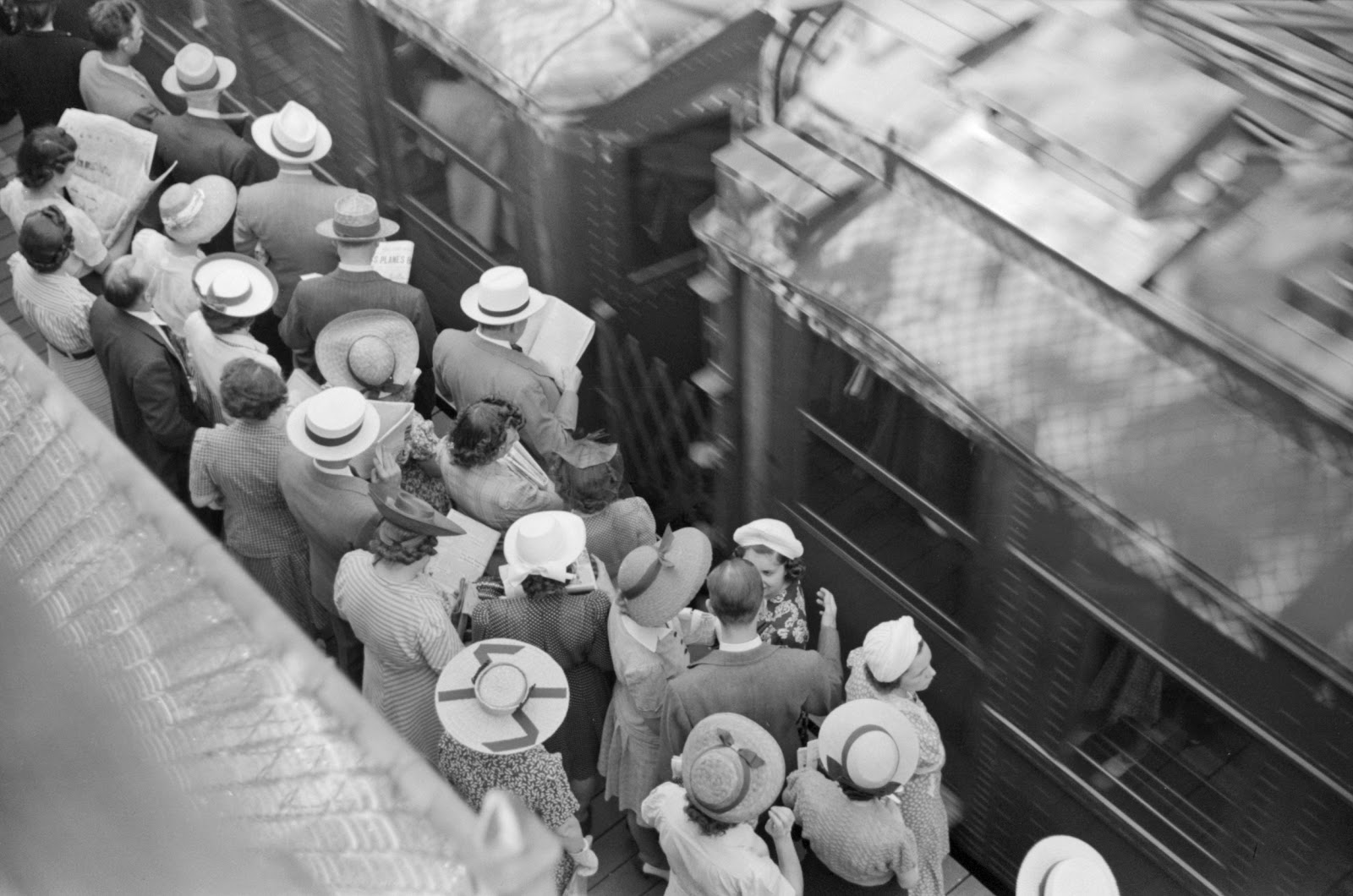 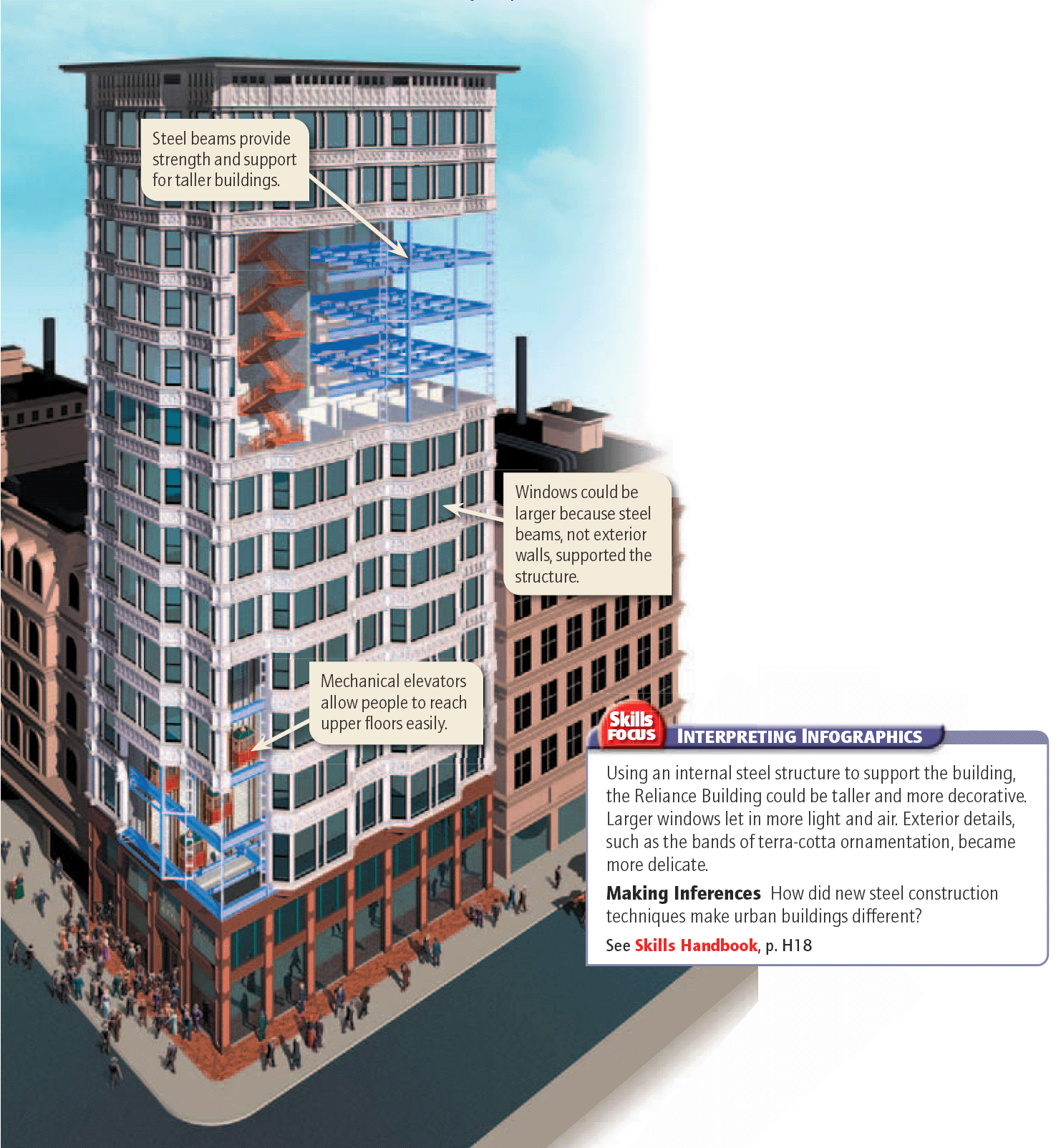 American Cities Change
Urban planning was used to map out the best use of space in cities 
Frederick Law Olmsted 
New York’s Central Park
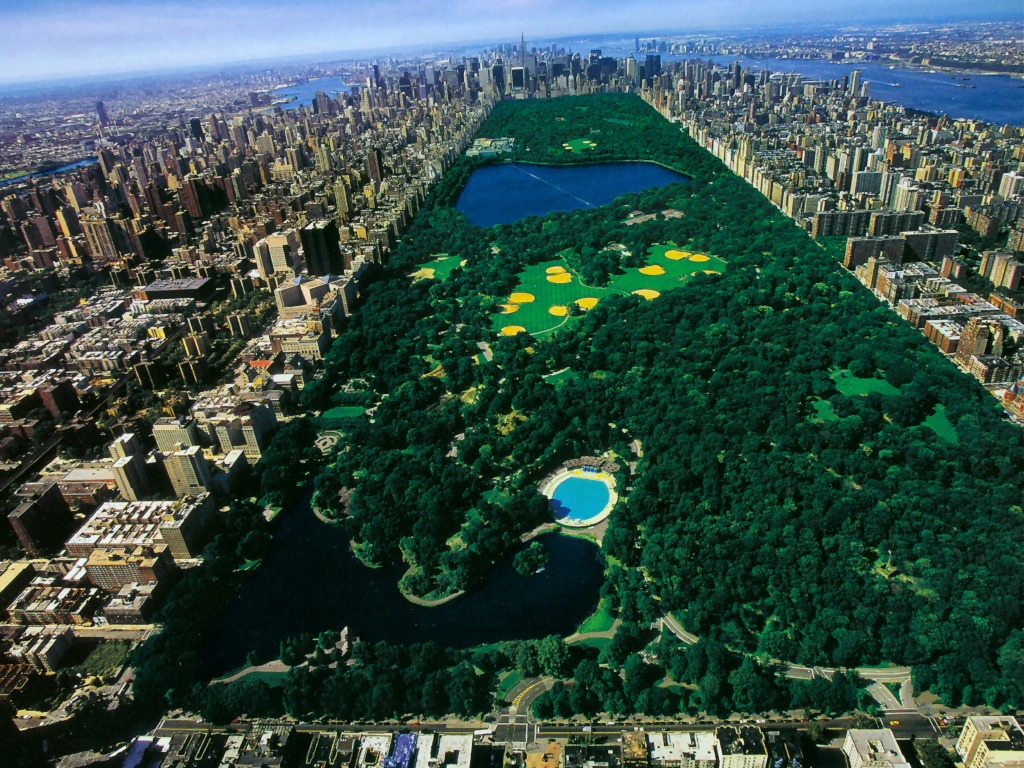 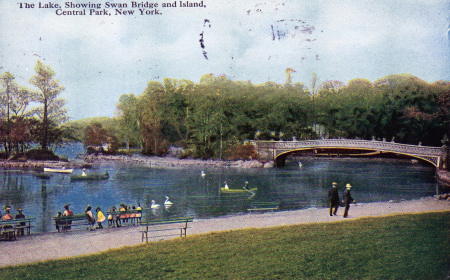 Class Differences: The Wealthy
The wealthy in America:
Made money from industry and business 
Made a point of displaying their wealth
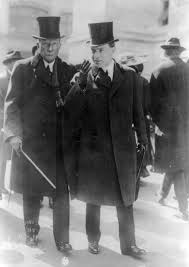 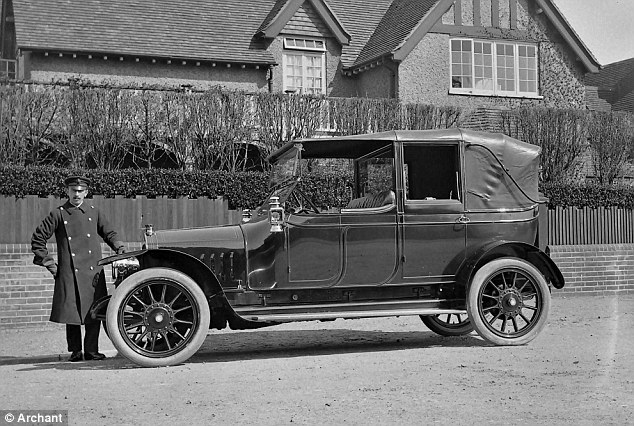 Class Differences: The Middle Class
The growth of new industries increased the urban middle class 
Needed professional, educated, and qualified workers
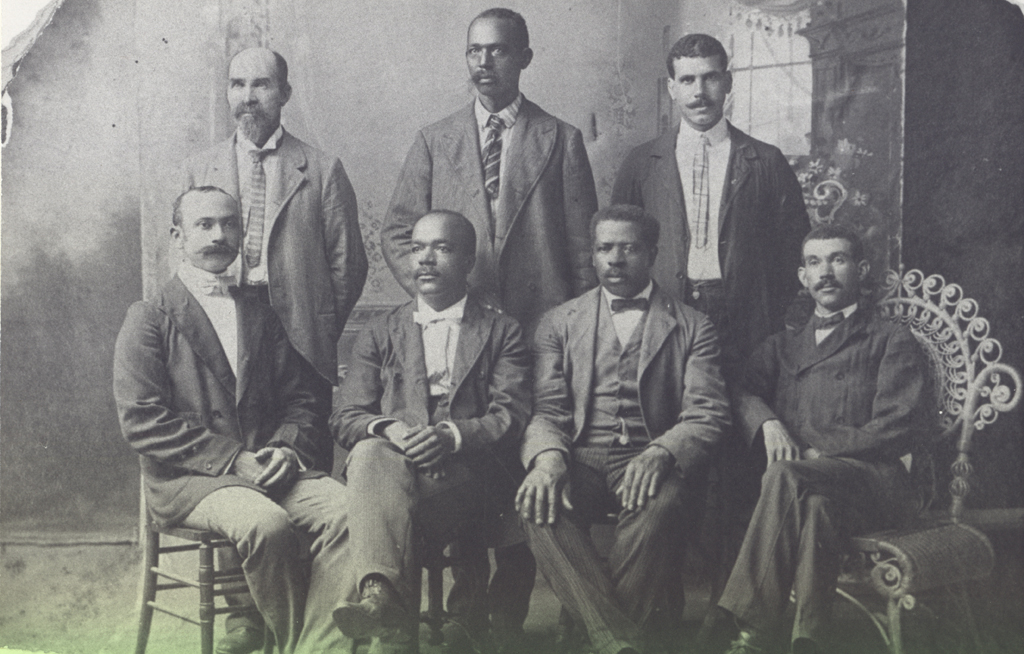 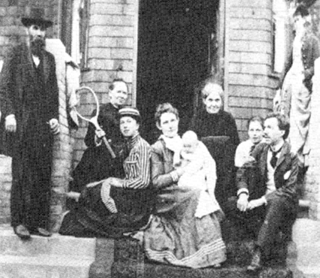 Class Differences: The Working Class
Many lived in poverty 
 Growing population kept wages low 
 Housing shortages  
 Crowded and unsanitary
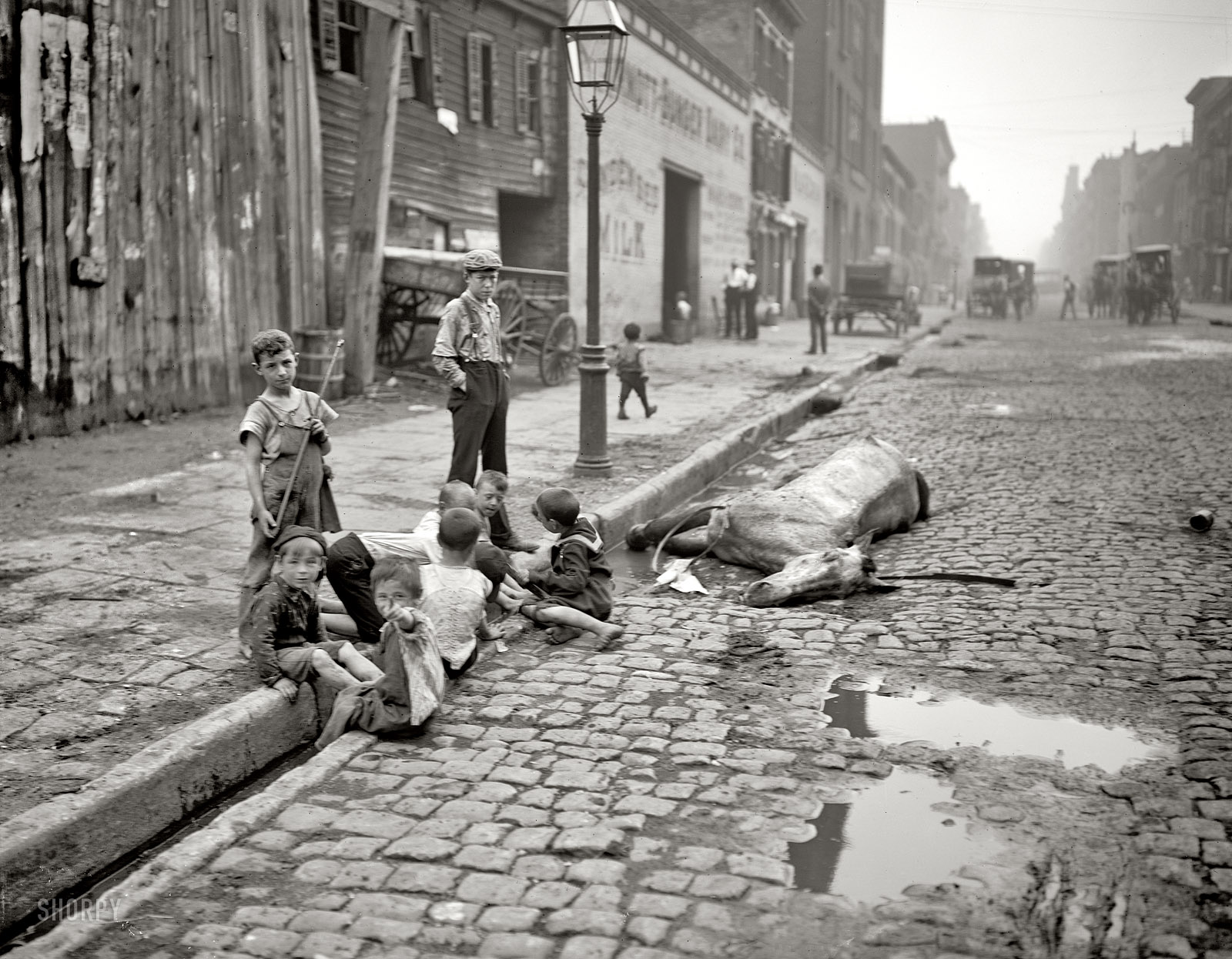 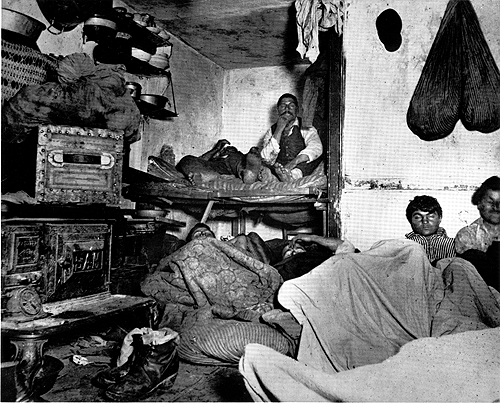 The Settlement House Movement
Settlement houses
Taught skills people could used to help themselves out of poverty
Movement spread throughout U.S.
Hull House
Jane Addams
The movement gave women the opportunity to lead, organize, and work for others
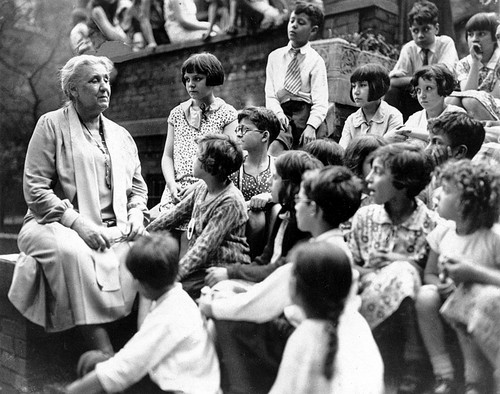 The Settlement House Movement
Social Gospel
Idea that religious faith should be expressed through good works
Churches had a moral duty to help solve society’s problems
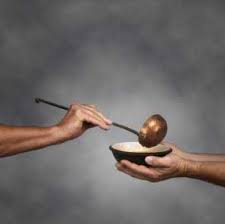 Life at the Turn of the 20th Century:
Politics in the Gilded Age
Main Idea
Political corruption was common in the late 1800s, but reformers began fighting for changes to make government more honest.
Political Machines
Political Machine 
An informal group of professional politicians controlling the local government 
Often resorted to corrupt methods   
Late 1800s – political machines controlled
	 many major U.S. cities
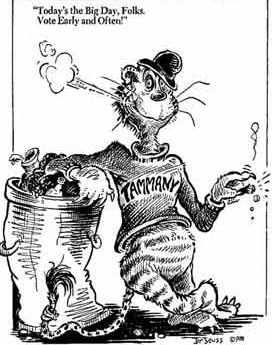 Political Machines
Made a special point of reaching out to immigrants
Helped find jobs, housing, and become naturalized citizens
Wanted their votes
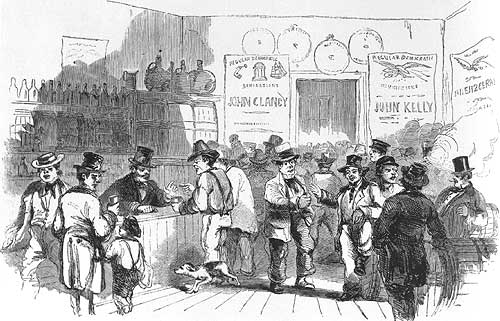 Political Machines
The Tweed Ring / Tammany Hall
A notorious political machine headed by William Marcy Tweed
Controlled elections & corrupted judges
Thomas Nast 
Political cartoonist 
Attacked the corruption in Harper’s Weekly
Tweed convicted for fraud and extortion
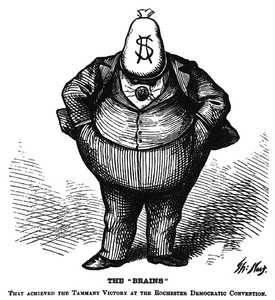 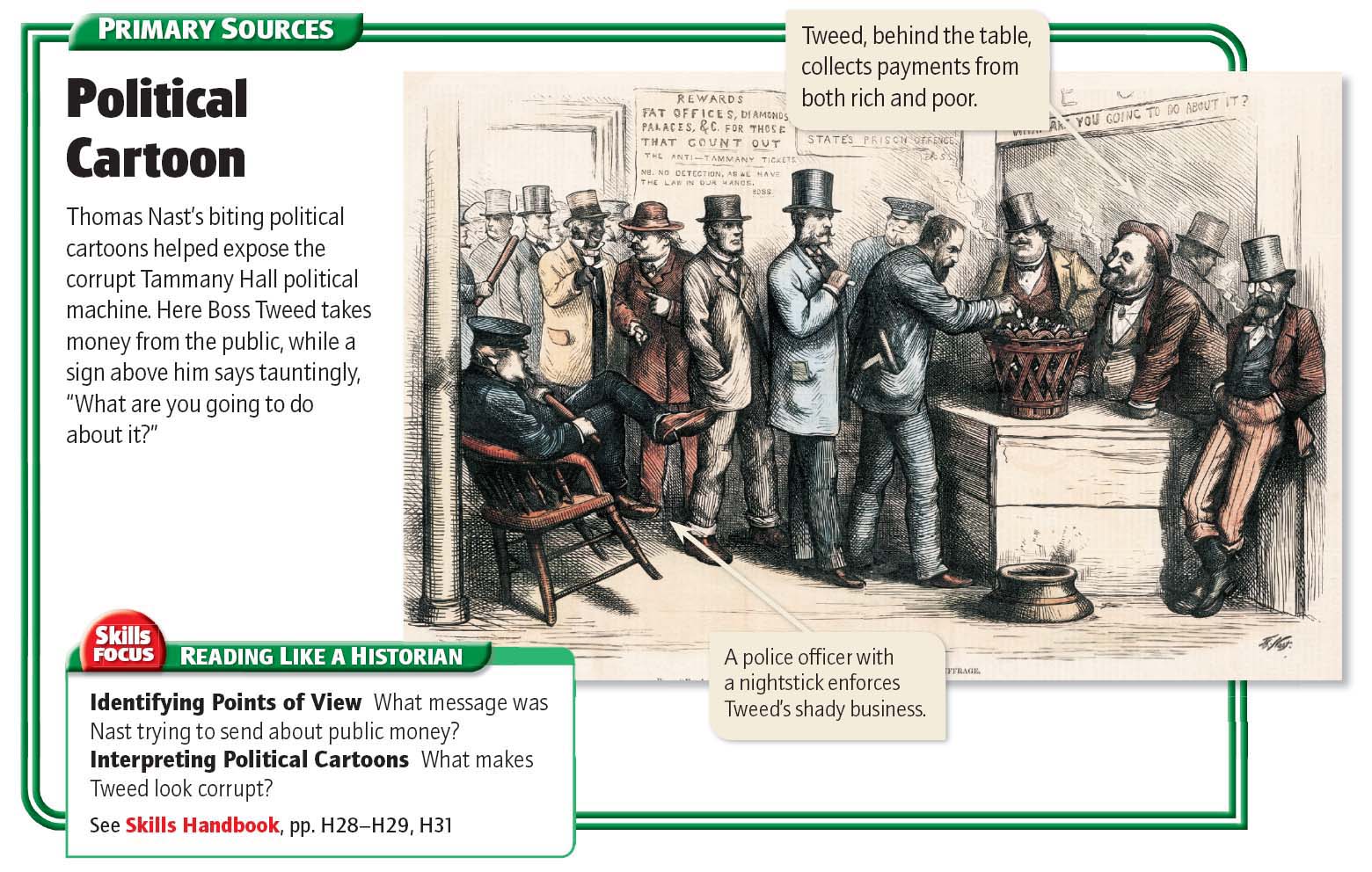 Federal Corruption
Grant’s presidency was blemished by several scandals 
Crédit Mobilier 
The Whiskey Ring  
Diverted millions of tax dollars & tainted the nation’s leaders
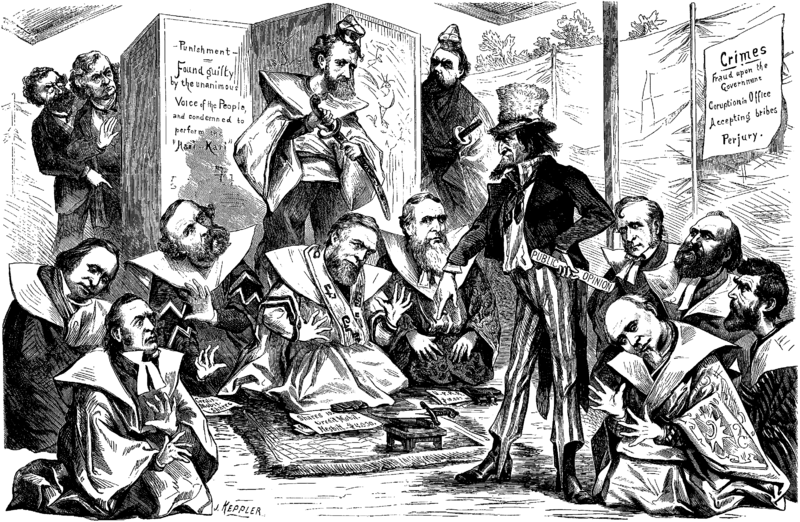 Federal Corruption
Reformers wanted to end the spoils system
President Hayes issued an executive order that prohibited government employees from managing political parties or campaigns
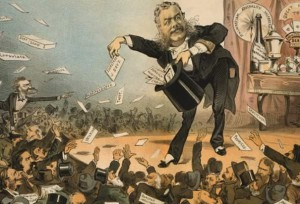 Federal Corruption
The Stalwarts wanted to continue the spoils system
President James A. Garfield
Assassination leads to reform
Vice President (now-President) Chester A. Arthur
The Pendleton Civil Service Reform Act
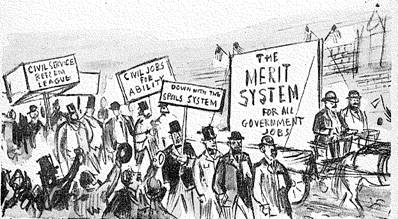 The Populist Movement
Farmers’ facing hardships
 Crop prices were falling, and had to repay loans
 Everyone made money but the farmer doing the work
 Merchants & railroads
 Outraged farmers organized
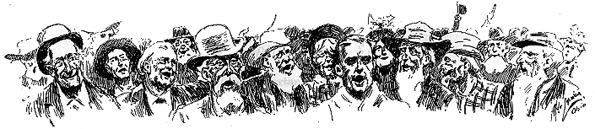 The Populist Movement
The National Grange
 First major farmers’ organization
 Campaigned to unite farmers from all over
 Pushed for political reform and targeted railroad rates
Munn v. Illinois
Wabash v. Illinois
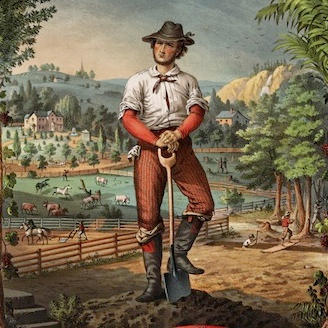 The Alliance Movement and Money Supply
The Farmers’ Alliance 
Helped with practical needs
Buying equipment or marketing farm products 
Lobbied for banking reform and railroad rate regulation 
Wanted an expanded money supply 
Became politically active
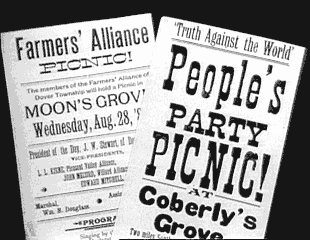 The Populist Party
Populist Party (the “People’s Party)
Coalition of farmers, labor leaders, and reformers
Platform called for an income tax, bank regulation, government ownership of railroad and telegraph companies, and unlimited coinage of silver 
Won several state offices and won seats in Congress
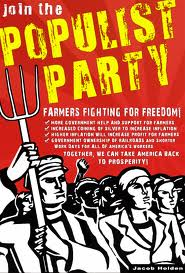 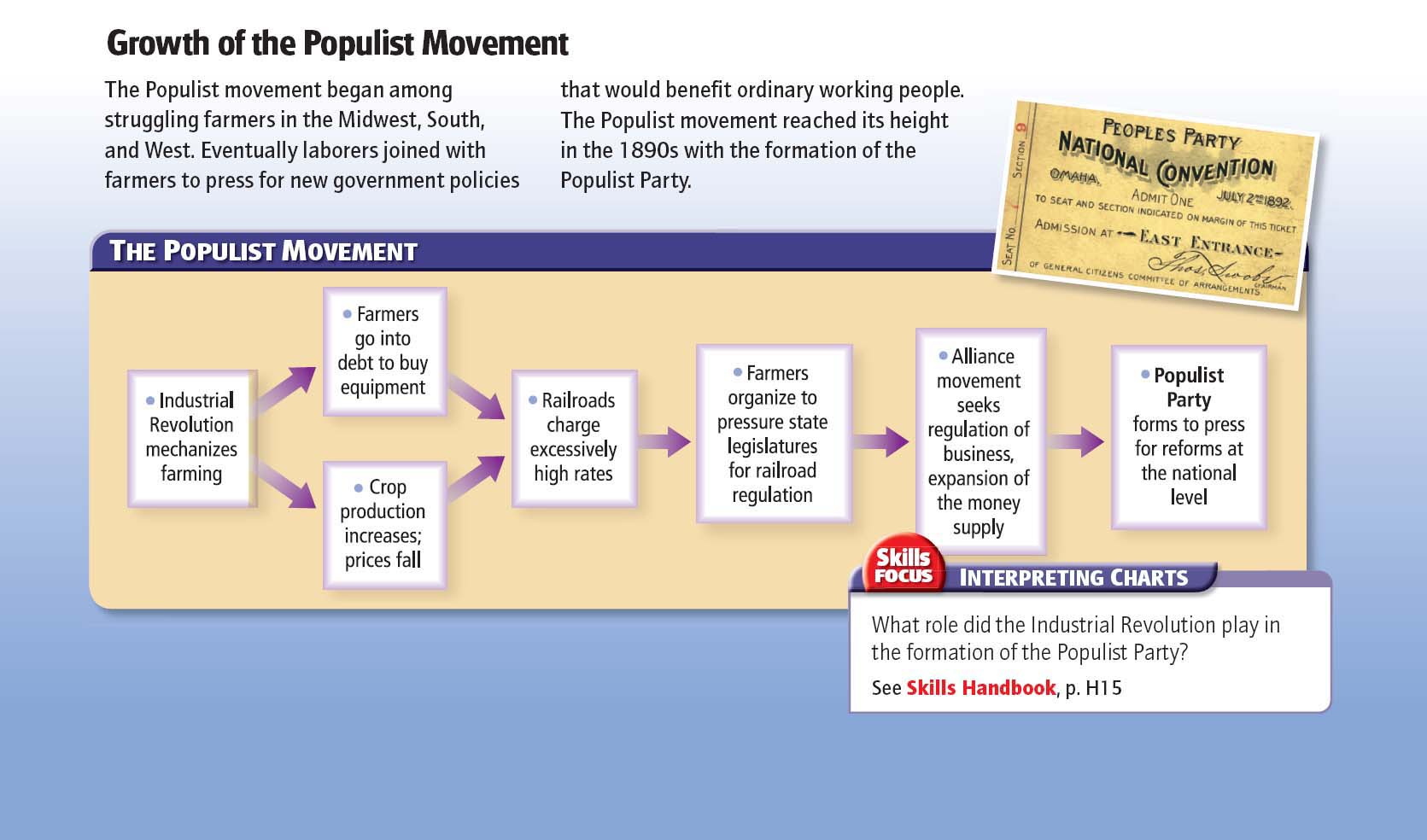 Economic Depression
The Panic of 1893
Leading railroad company fails
Investors pull out of the stock market
Thousands of businesses collapse
Over 3 million lost their jobs
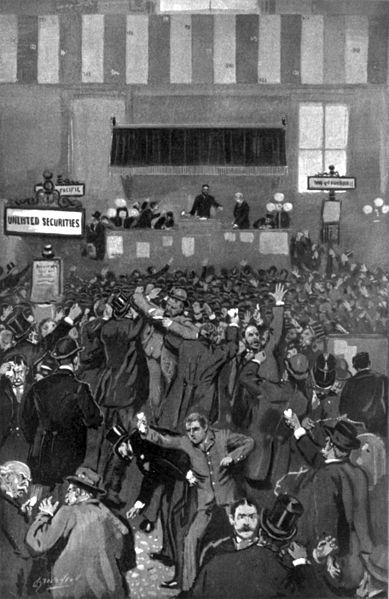 Economic Depression
President Cleveland focused on silver as a cause of the national depression 
The country stayed on the gold standard
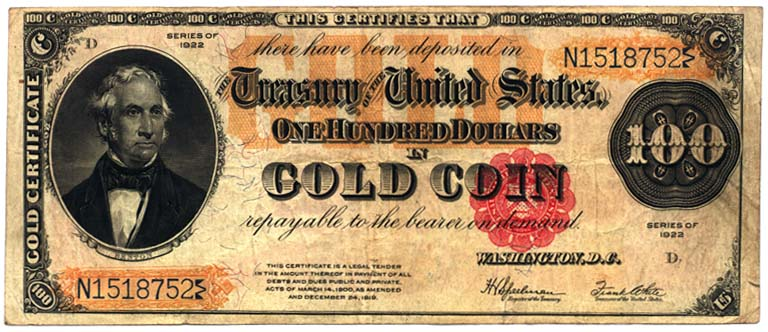 The Election of 1896
William McKinley (R)
 Believed in the gold standard
 William Jennings Bryan (D)  
 Believed the free coinage of silver 
 Supported by the Populists
 McKinley wins the election
 Populist Party soon faded away
 The groundwork for reform was laid
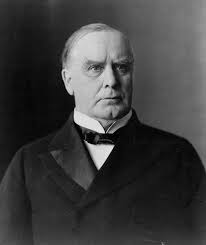 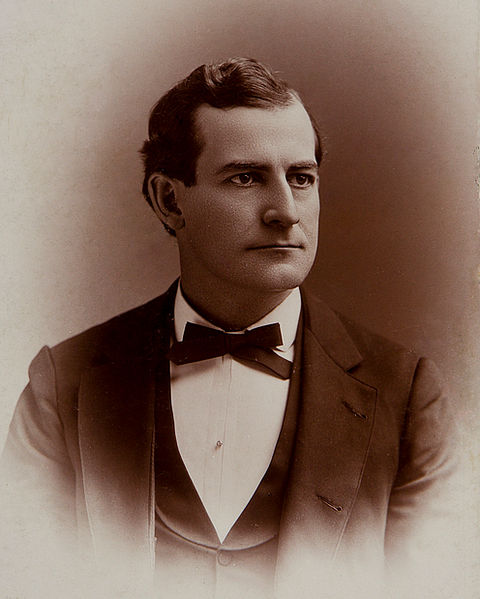 Writing Assignment
Imagine you were the leader of the Populist Party 2015. Write a short speech explaining your beliefs and values. Create a propaganda poster to go with your speech that successfully represents your values. 
(at least 5 sentences)
Life at the Turn of the 20th Century:
Segregation and Discrimination
Main Idea
The United States in the late 1800s was a place of great change – and a place in need of even greater change.
Legalized Discrimination
Poll taxes

Literacy requirements

Grandfather clause
Man could vote if he, his father, or grandfather had been eligible to vote before January 1, 1867
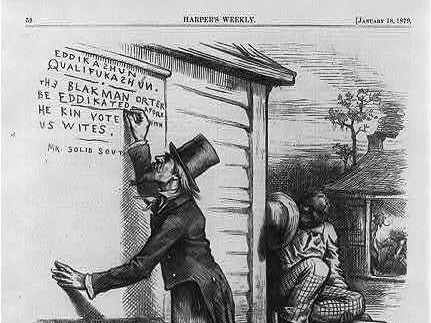 Legalized Discrimination
Jim Crow laws
Series of laws designed to create and enforce segregation
Schools, transportation, public places
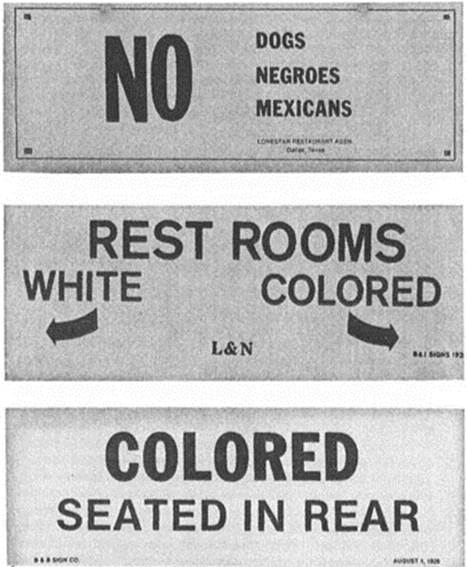 Legalized Discrimination
Plessy v. Ferguson
Homer Plessy sat in a whites-only train compartment to test the law and was arrested
The Court ruled that “separate but equal” facilities did not violate the Fourteenth Amendment ***
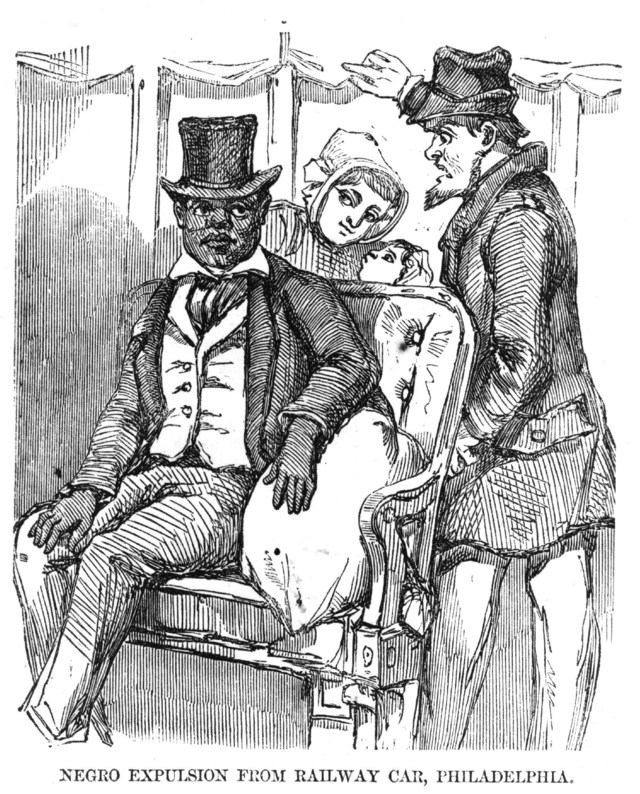 Informal Discrimination
Racial etiquette
Strict rules of behavior that governed social and business interactions
Lynching
The murder of an individual
	usually by hanging, without 
	a legal trial
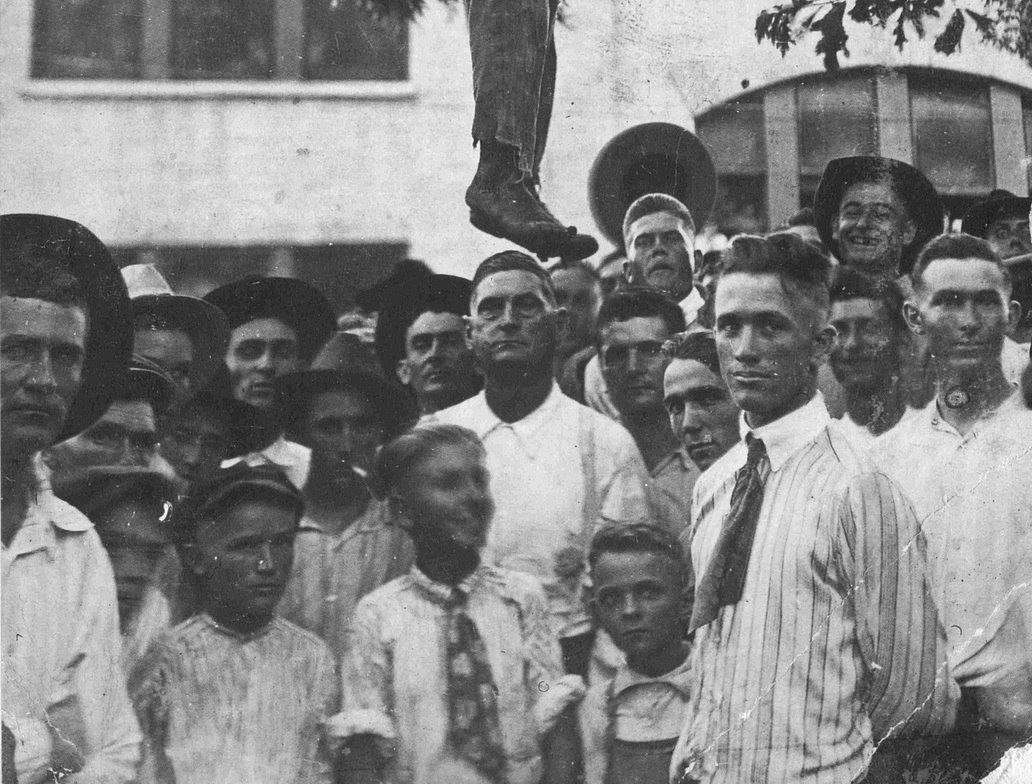 Prominent Black Leaders
Booker T. Washington ***
Believed that African Americans should momentarily accept segregation
Founded the Tuskegee Institute
Believed farming and vocational skills were the key to prosperity
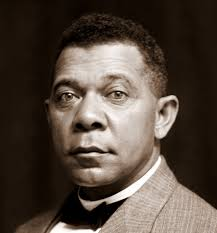 Prominent Black Leaders
W.E.B. Du Bois ***
Believed in speaking out against prejudice 
Wanted full rights immediately 
Helped found the National Association for the Advancement of Colored People (NAACP)  ***
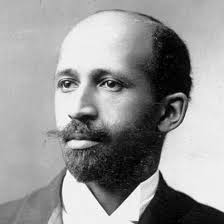 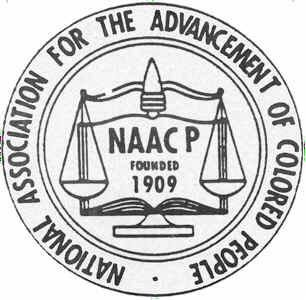 Others Suffer Discrimination
Asian Americans
Segregated neighborhoods & separate schools
Several states also forbade marriage with whites 
Native Americans
Continued “Americanization”
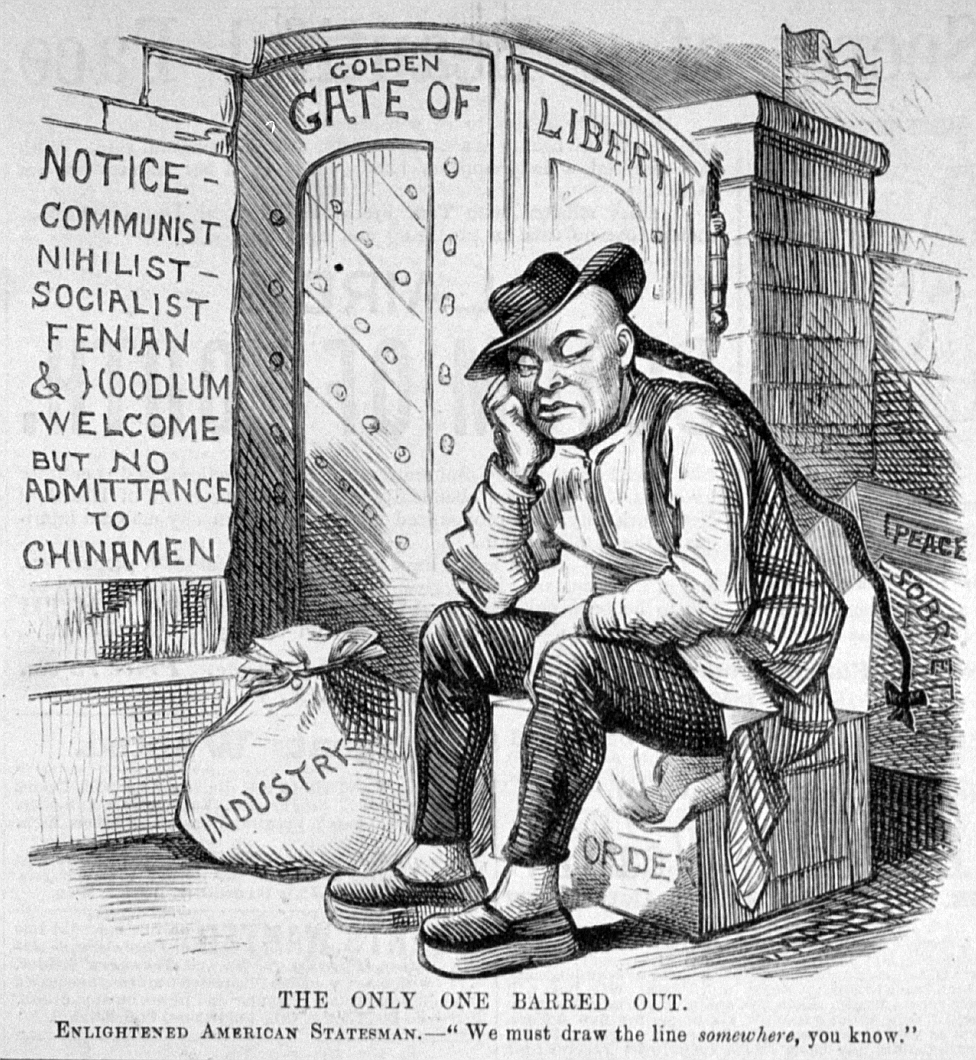 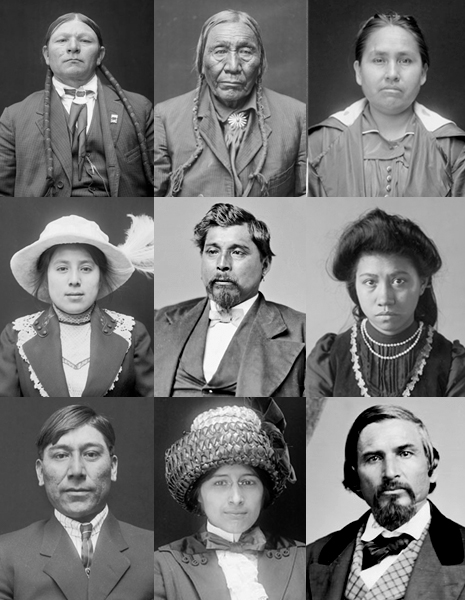 Others Suffer Discrimination
Mexican Americans
They encountered hostility from white Americans, often not speaking English well and taking the most menial jobs for little pay. 
Debt peonage 
Workers tied to their jobs until they could pay off debts they owed their employer
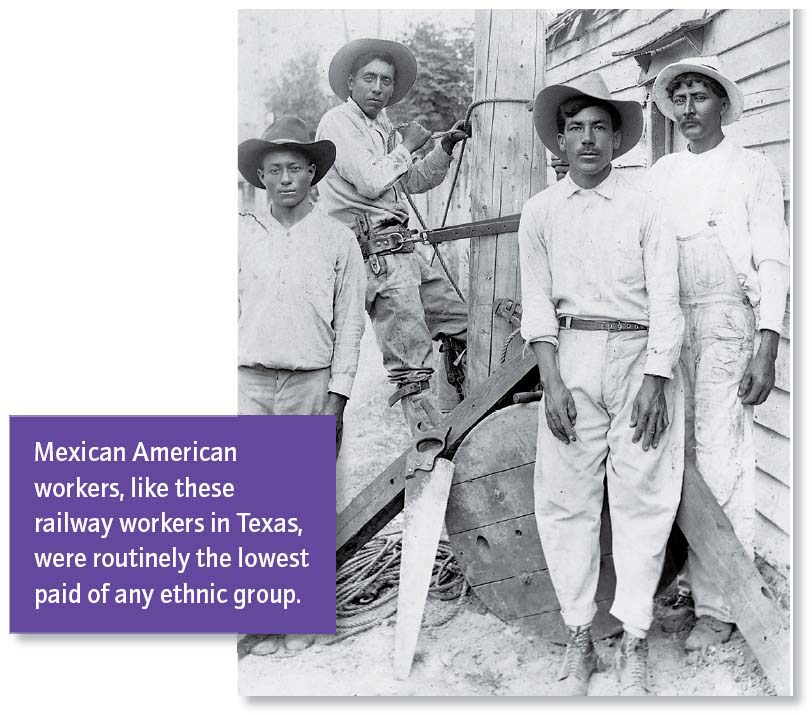 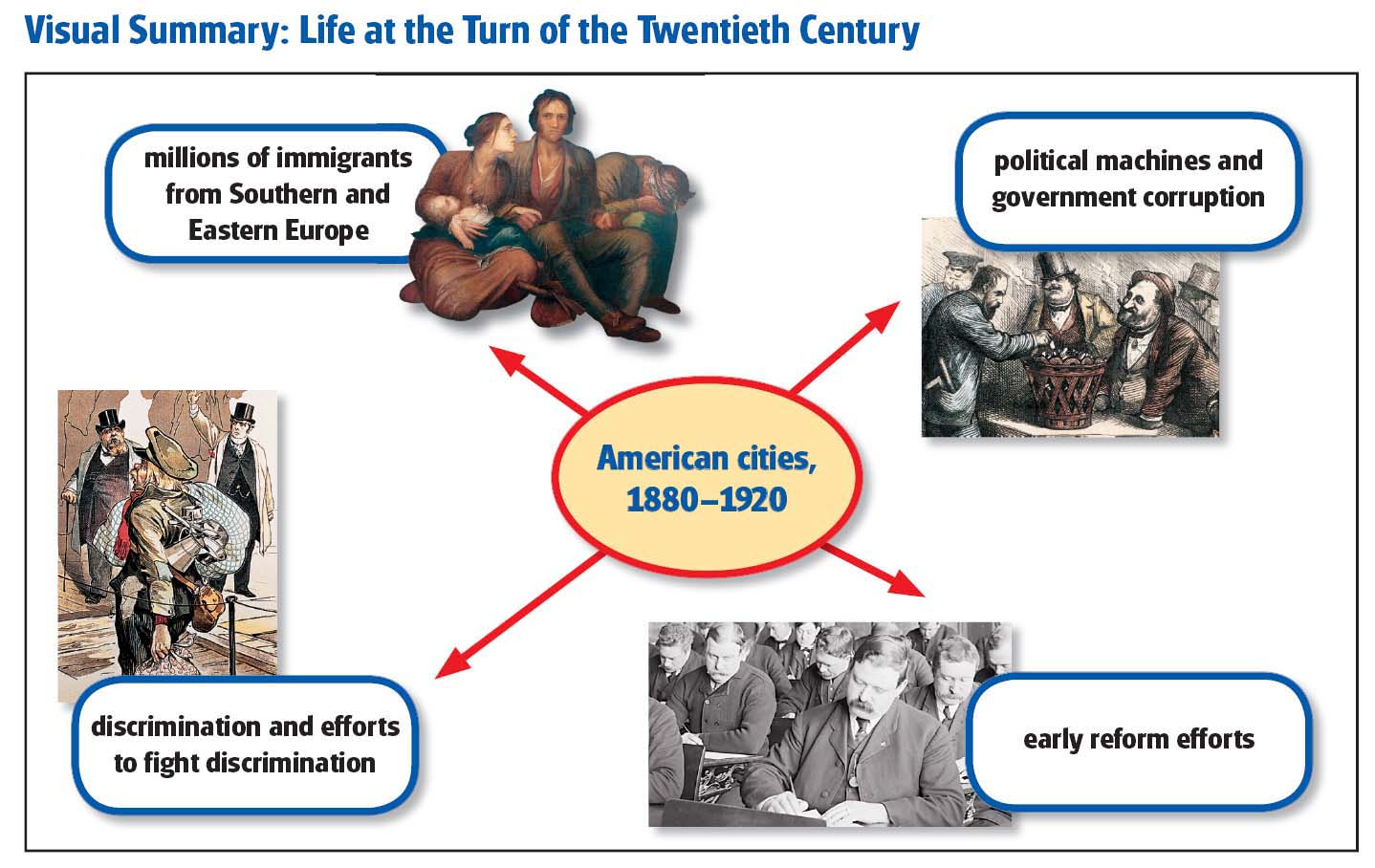 Journal Entry- Seeing a different point of view
You and your partner will each create a journal entry. One of you will take on the role of W.E.B. Du Bois and the other student will be Booker T. Washington. 

In your journal entry describe what you hope to achieve and how you will achieve it. After each of you have finished share your journal entry.
Click on the window to start video